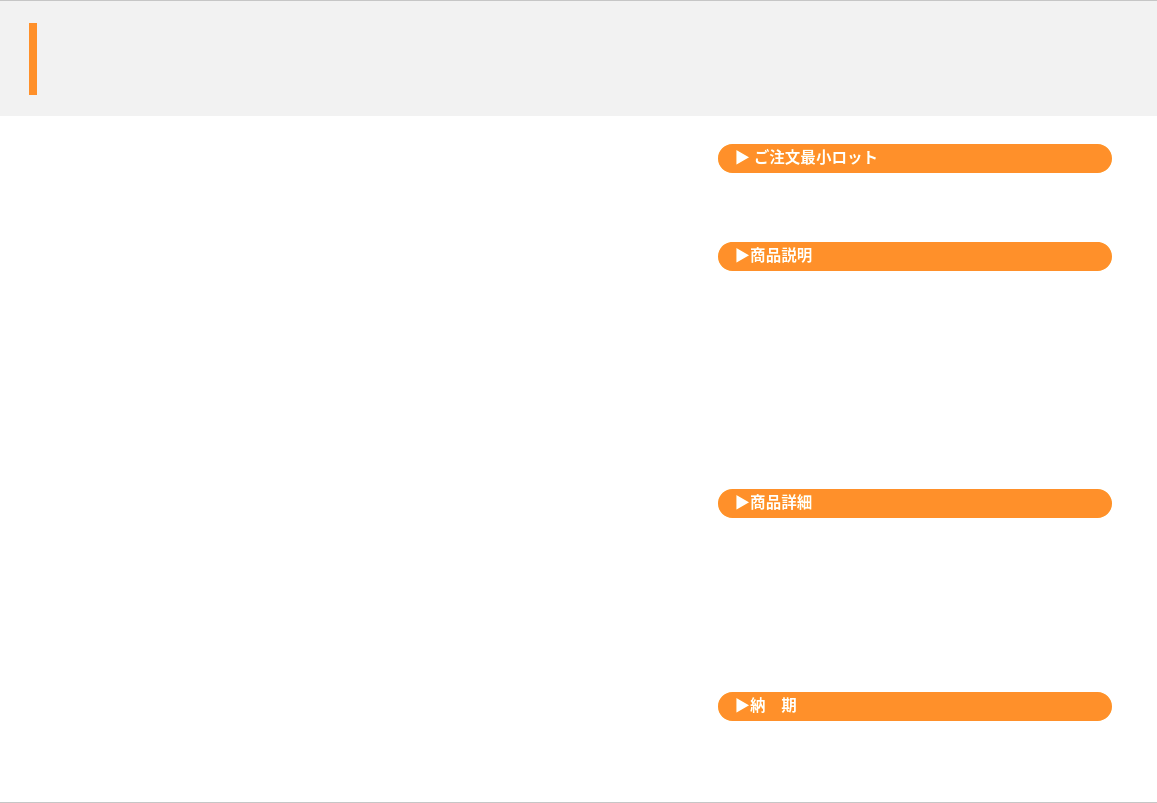 フルカラー傘ケース
濡れた折りたたみ傘をサッと収納！100個からオリジナルフルカラープリントできる！
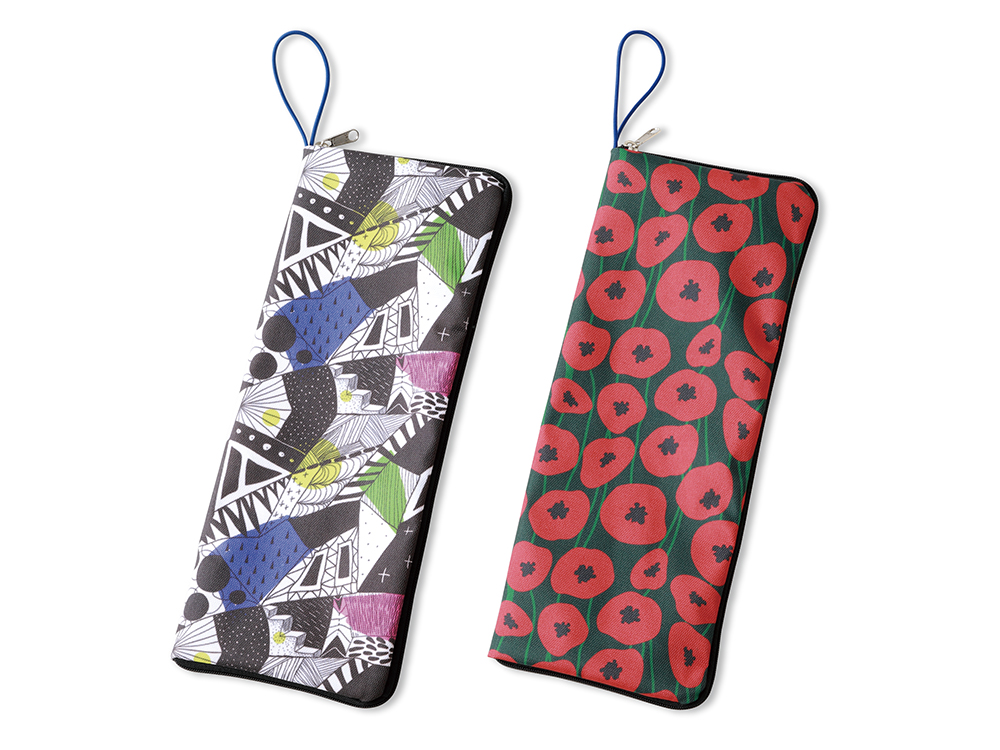 100個から
内側に吸水性の高いマイクロファイバーを使用。
傘だけではなくペットボトルケースとしても使用できます。
夏場の冷えたペットボトルの汗かきも吸収。
便利ノベルティグッズです。
表全面フルカラー印刷可能
品　番　　org415
サイズ　　約240×300mm（展開時）
材　質　　ポリエステル等
印　刷　　フルカラー
外　装　　個別PP袋入
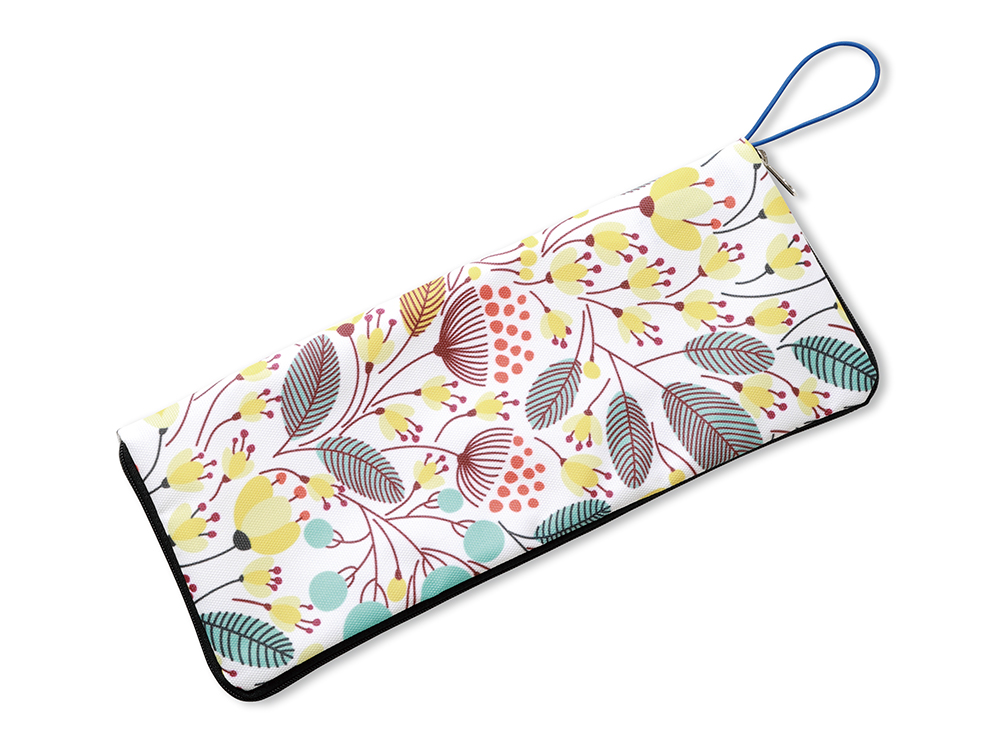 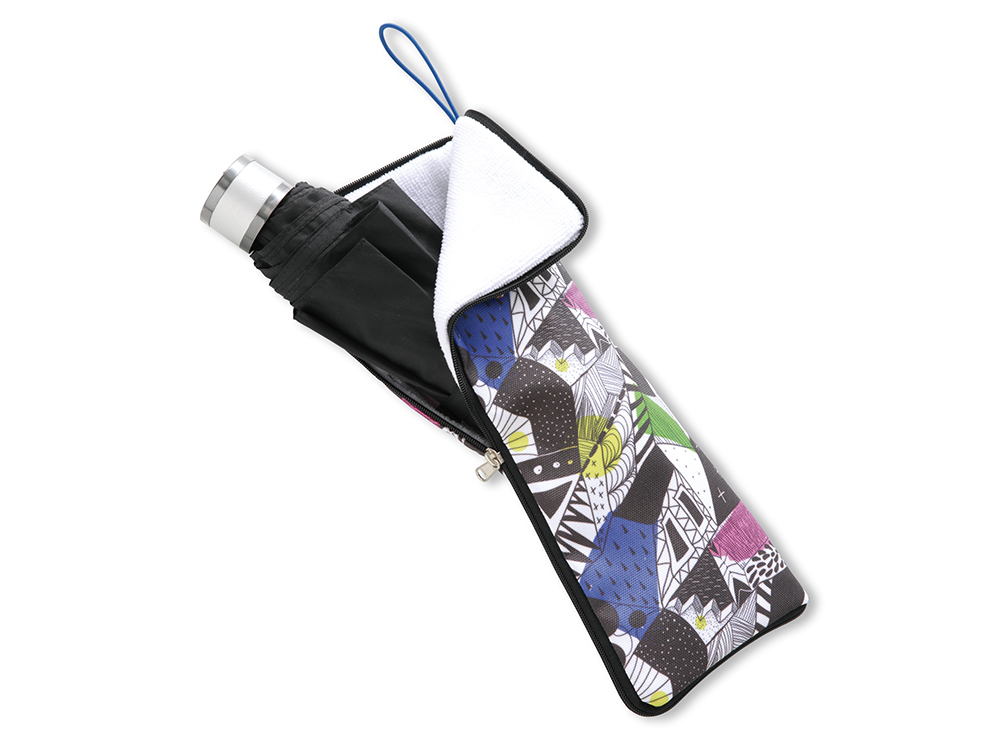 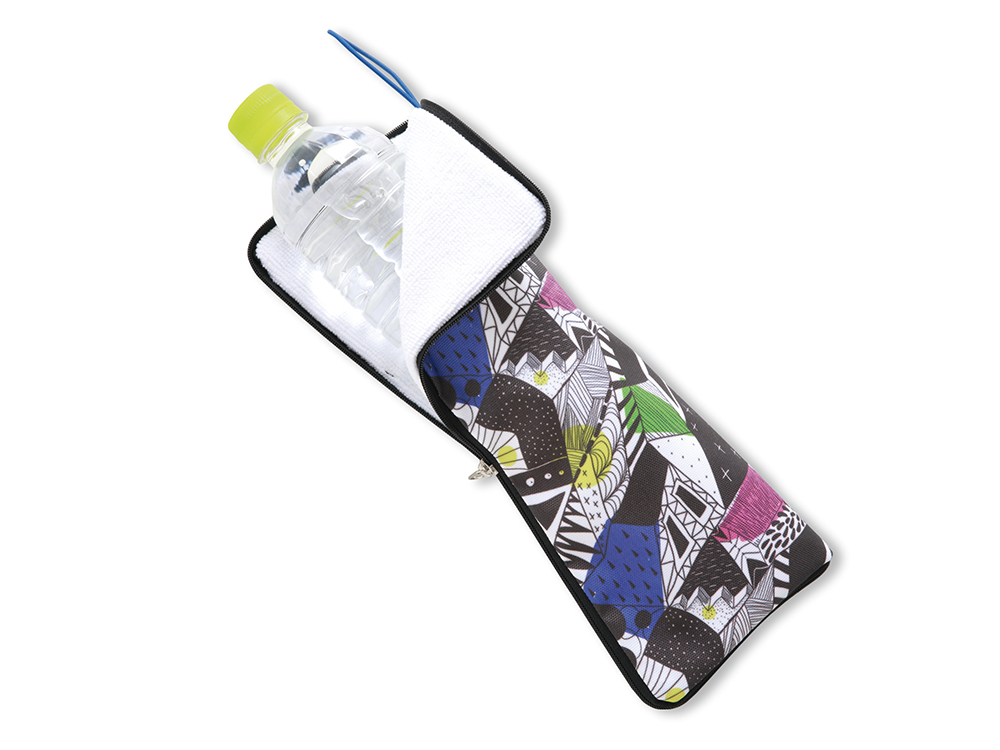 校了後約35日～